Found Object Sculptures
Look at the following sculptures and think about these questions:

What materials did the artist use to make them?
How does the texture of the materials affect the sculpture?
What mood does each sculpture evoke?
How does the environment affect the sculptures?
How did the artist use balance in her work?
How can YOU create a found object sculpture?
Portland International Airport, OR, 1995
Styx, Whitman College, WA
Isbelle, Montgomery Museum of Fine Arts, AL, 2001
Are these two reclining horses the same?Which do you like better? Explain.
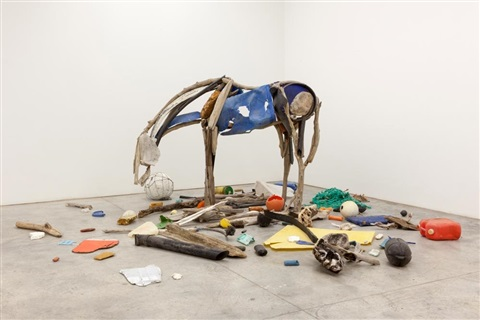 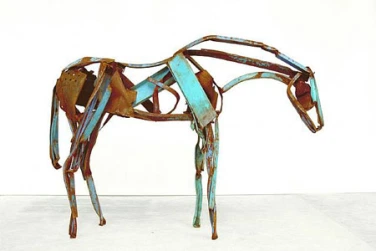 Some of these sculptures are made to be seen from one side, rather than from all around. This type of sculpture is called bas-relief (low-relief).
Which of these sculptures did you like the most?
Why? What appealed to you the most?
Use art words like texture, mood, found materials, and balance to explain your answers.
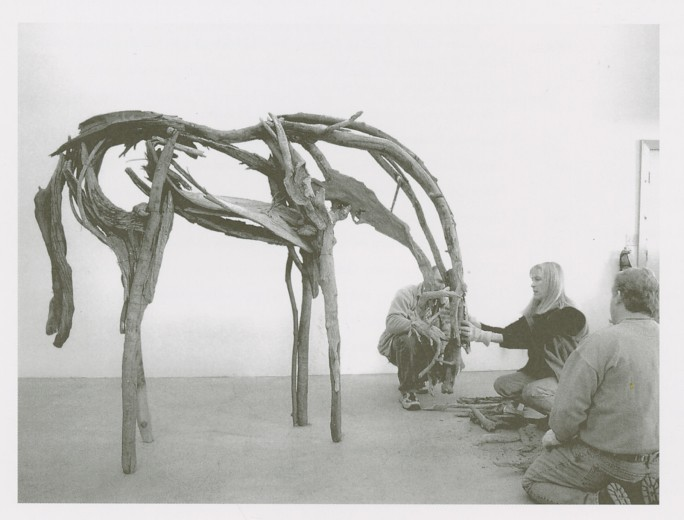 Deborah Butterfield
American Artist, born 1949
Known for her horse sculptures
Works with driftwood, scrap metal, found objects, and bronze
Sculptures can be found both indoors and outside
Now it's YOUR turn!